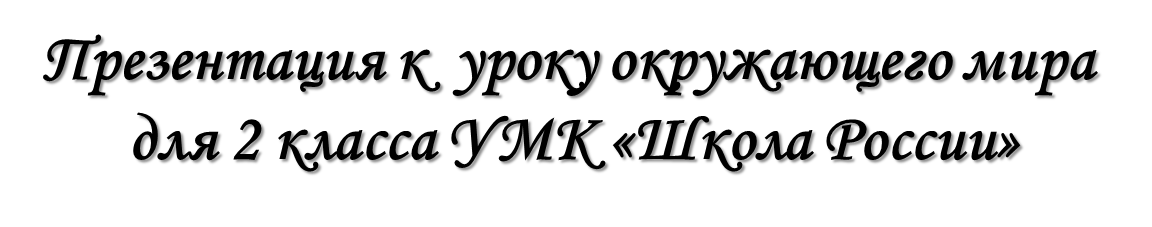 и
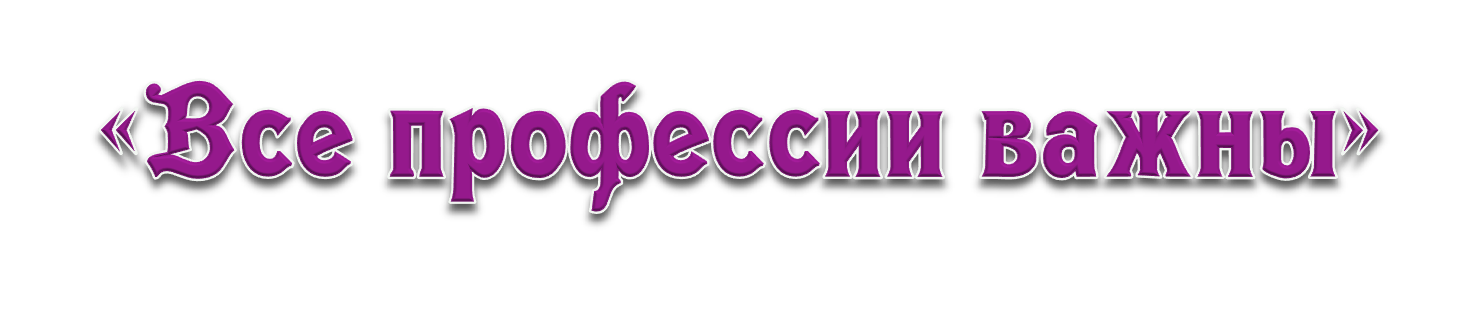 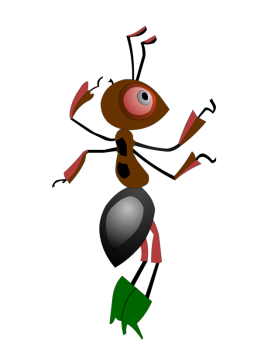 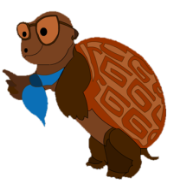 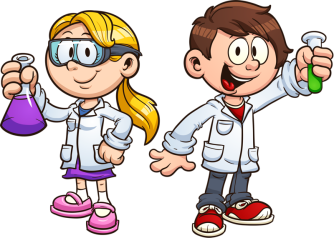 Клик на стих
Игра «Доскажи словечко»
Трактор водит …
тракторист
Электричку…
машинист
маляр
Стенку выкрасил…
столяр
Доску выстругал…
монтёр
В доме свет провёл…
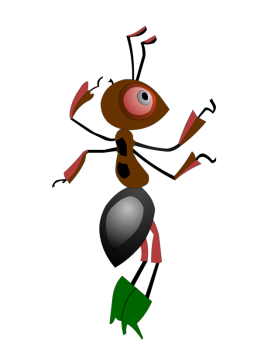 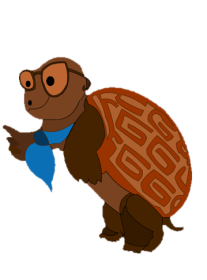 В шахте трудится …
шахтёр
В жаркой кузнице …
кузнец
Кто всё знает …
МОЛОДЕЦ!
ПРОФЕССИИ
Клик мышкой
 на вопрос
Как можно назвать одним словом отгаданные слова?
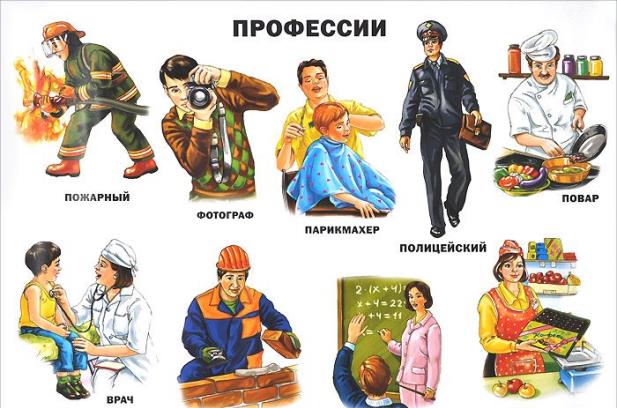 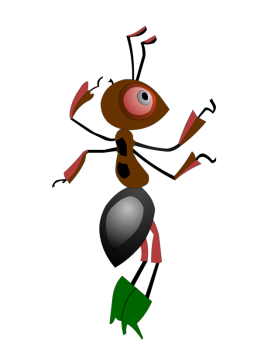 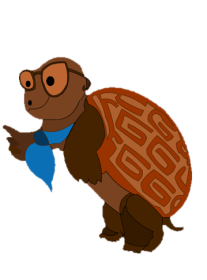 Работа по учебнику.
Откройте учебник на стр. 124.
2. Прочитайте названия профессий. 
3.Расскажите, что вы знаете об этих профессиях?
4. Кем бы вам хотелось быть и почему?
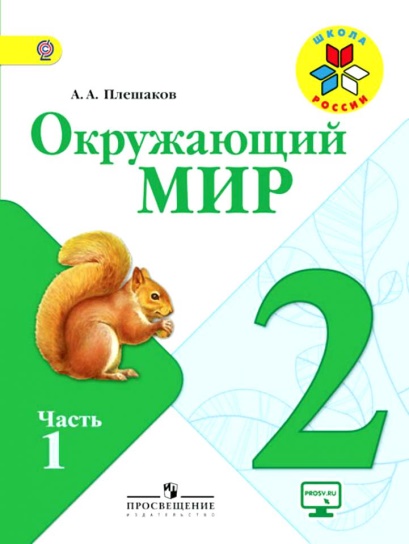 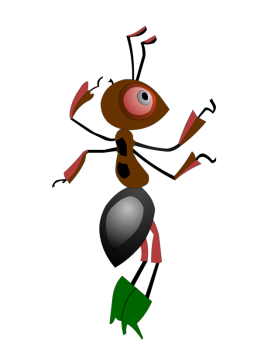 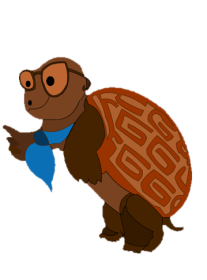 А теперь мы вспомним составные части экономики. И попытаемся ответить, какие профессии с ними связаны.
Отрасли экономики
Сельское хозяйство
Промышленность
Транспорт
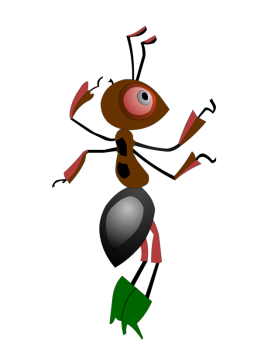 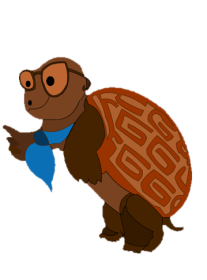 Строительство
Торговля
Сельское хозяйство
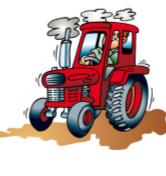 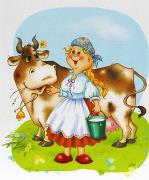 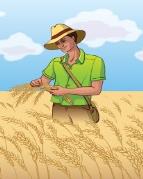 Тракторист
Доярка
Агроном
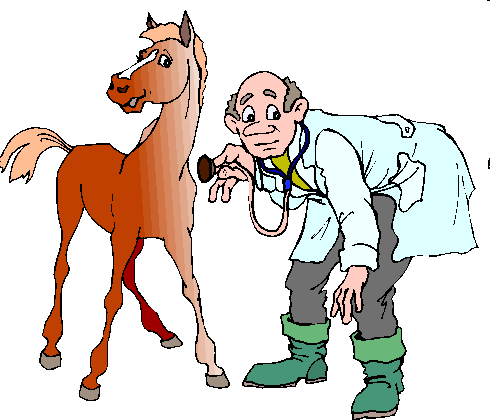 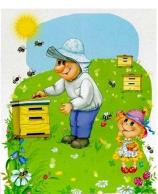 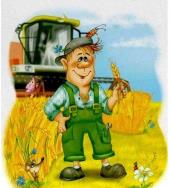 Хлебороб
Ветеринар
Пчеловод
Промышленность
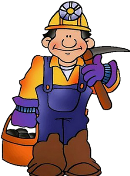 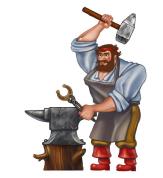 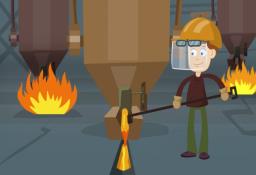 Шахтёр
Сталевар
Кузнец
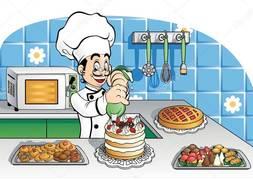 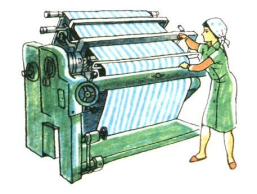 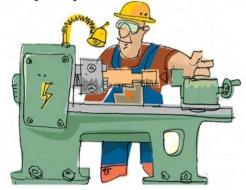 Токарь
Кондитер
Ткачиха
Транспорт
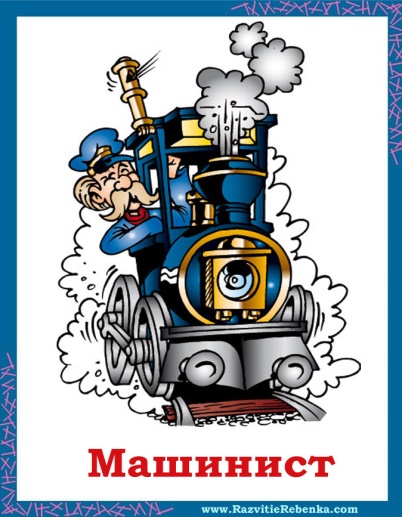 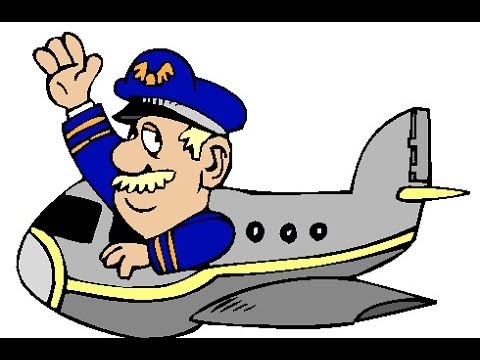 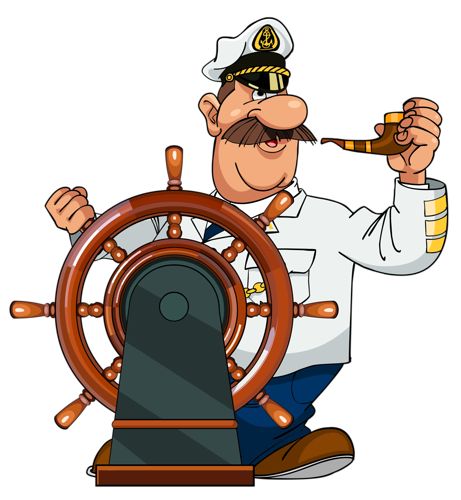 Машинист
Капитан
Пилот
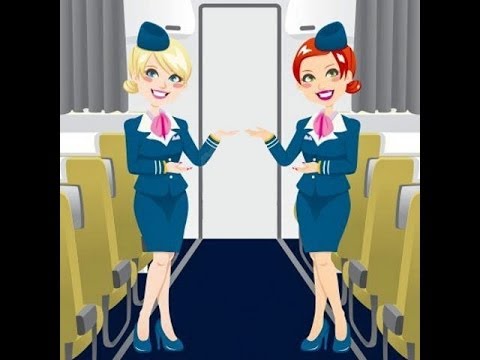 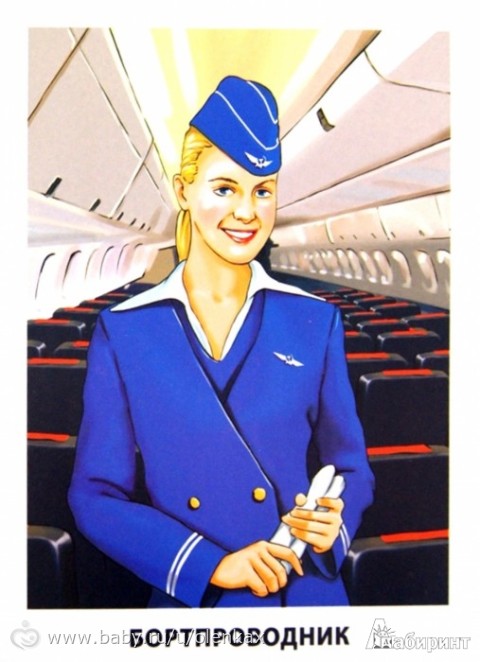 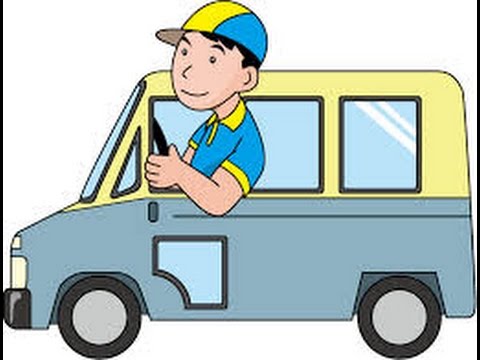 Водитель
Проводница
Стюардесса
Строительство
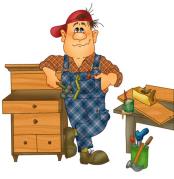 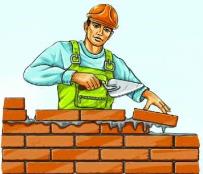 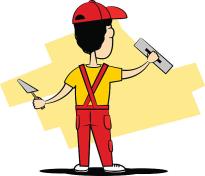 Каменщик
Штукатур
Столяр
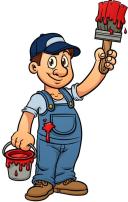 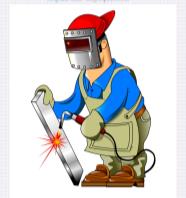 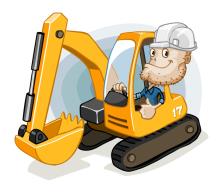 Сварщик
Экскаваторщик
Маляр
Торговля
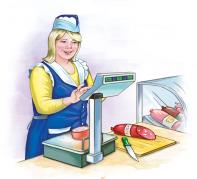 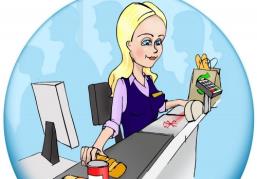 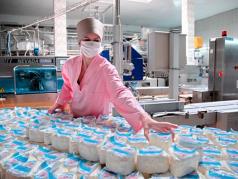 Продавец
Кассир
Фасовщик
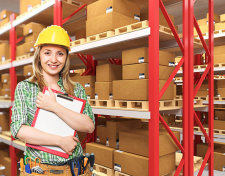 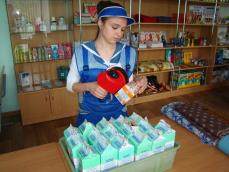 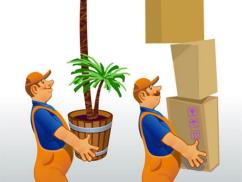 Водитель
Контролёр
Грузчики
Это далеко не все профессии людей. Мы не назвали тех, кто работает в сфере образования, здравоохранения, искусства и культуры.
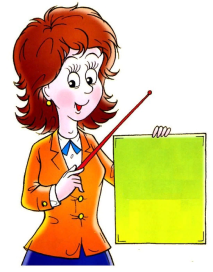 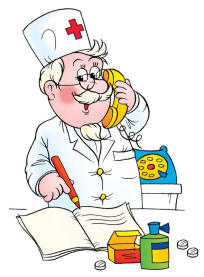 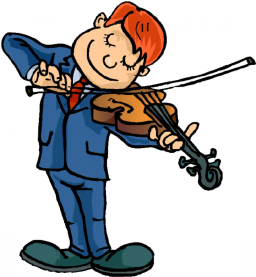 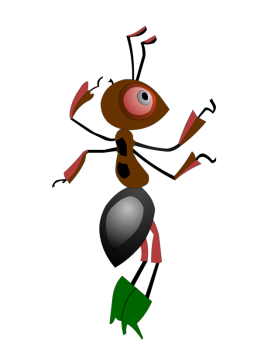 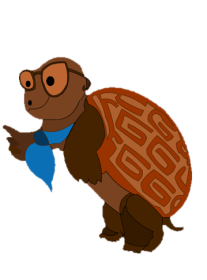 ПОМНИТЕ !
Сколько труда вложено в каждую вещь! Поэтому мы должны бережно относиться ко всему, что нас окружает, к тем предметам, которыми мы пользуемся.
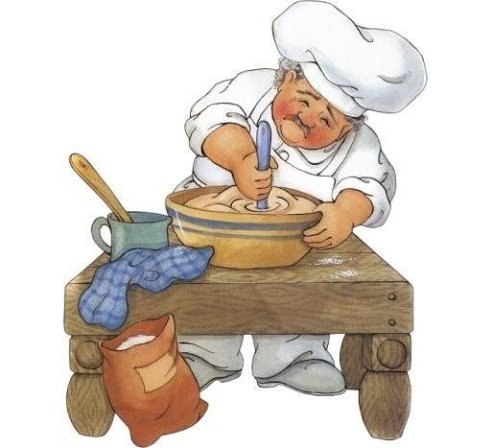 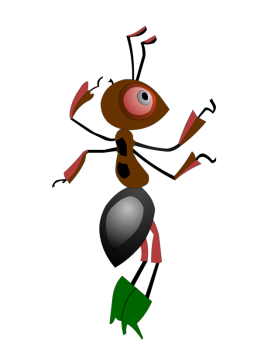 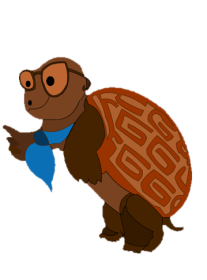 Игра «Узнай профессию»
Для проверки клик 
мышкой на слова,
1
2
1ЛЁТЧИК
2ПАРИКМАХЕР
Расчёска,  ножницы,  зеркало,  лак для волос.
Небо,  штурвал,  самолёт,  аэропорт.
4
3
Провода, столбы,  выключатель.
Книги,  полки,  выставка книг.
ЭЛЕКТРИК
БИБЛИОТЕКАРЬ
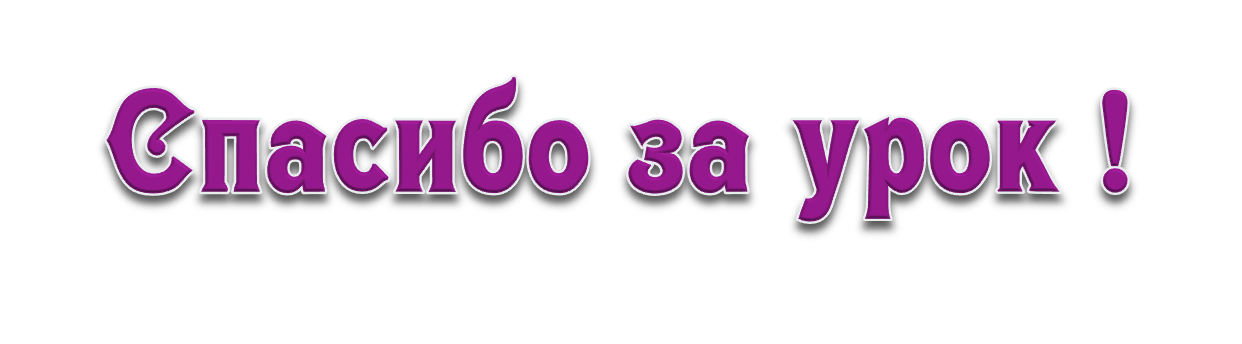 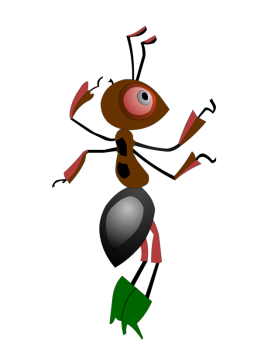 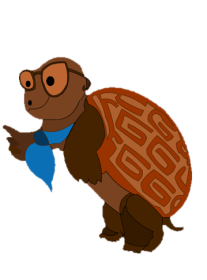 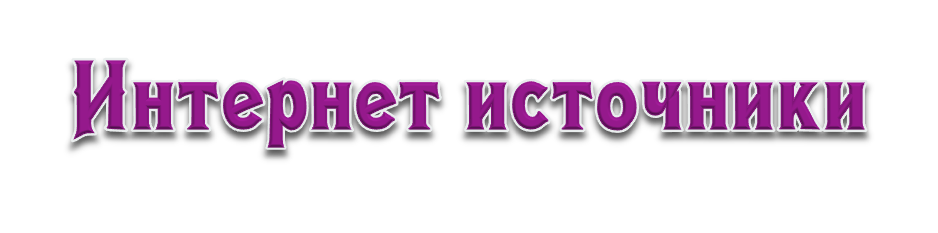 Рамка    Учебник   Плакат «Профессии»
Пчеловод и хлебороб   Доярка  Агроном
Ветеринар  Тракторист  Шахтёр  Токарь   Сталевар  Кузнец  Ткачиха  Кондитер
Машинист  Капитан  Пилот  Стюардесса Проводница  Водитель  Каменщик  Штукатур
Маляр  Столяр  Экскаваторщик  Сварщик
Продавец   Кассир  Фасовщик  Контролёр
Грузчики  Кладовщик  Учитель  Доктор
Артист  Пекарь  Химики
http://youtube.com/watch?v=Hhf70etjwO4